Szkolny Konkurs na graficzny projekt kartki wielkanocnej
Wyniki Kwiecień
2025
Klasy I - III
I miejsce
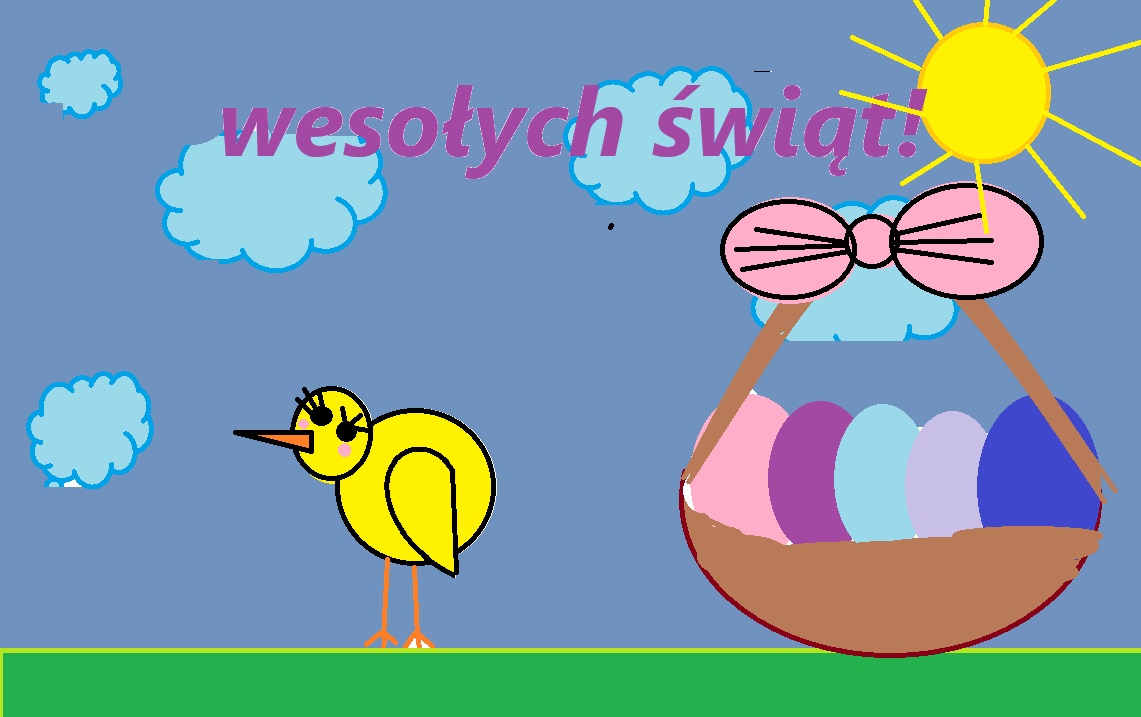 Małgorzata Rejbicz kl. 3a
I miejsce
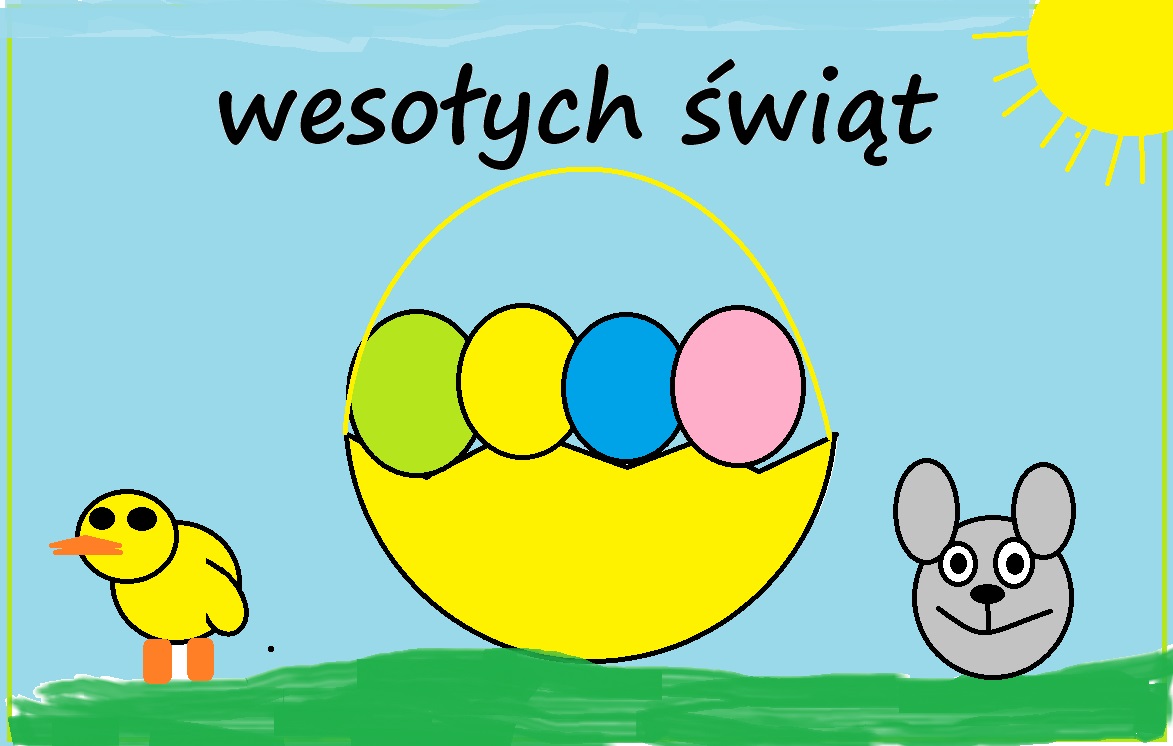 Filip Mazur kl. 3a
II miejsce
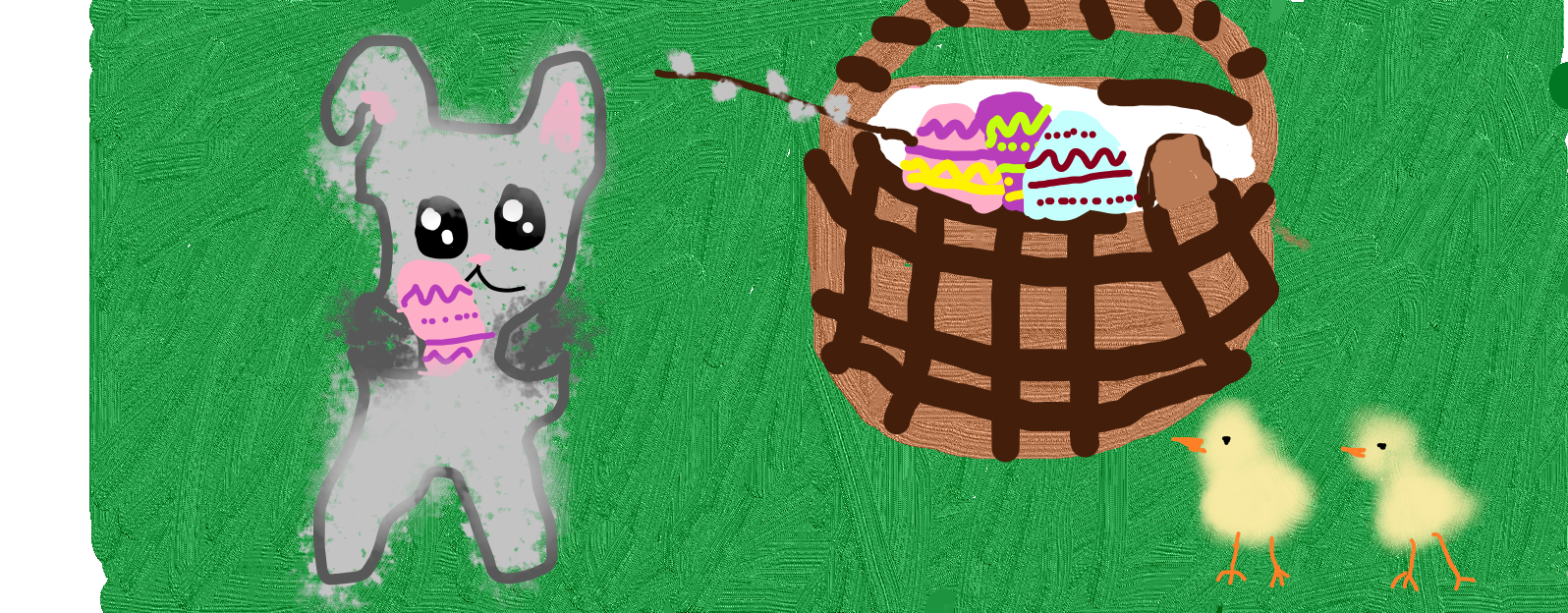 Kornelia Regulska kl. 3b
III miejsce
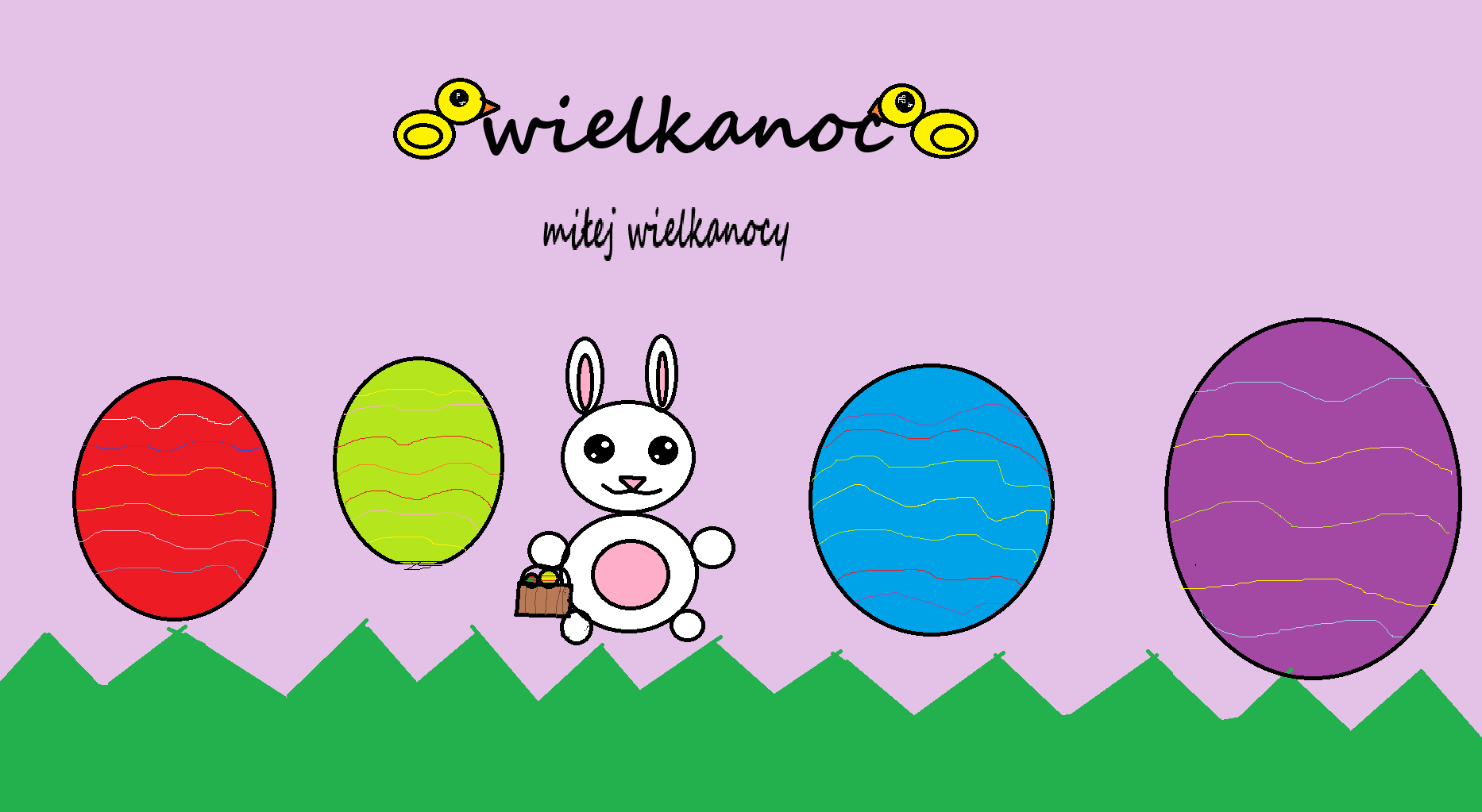 Zofia Tracz kl. 2b
Klasy IV - VI
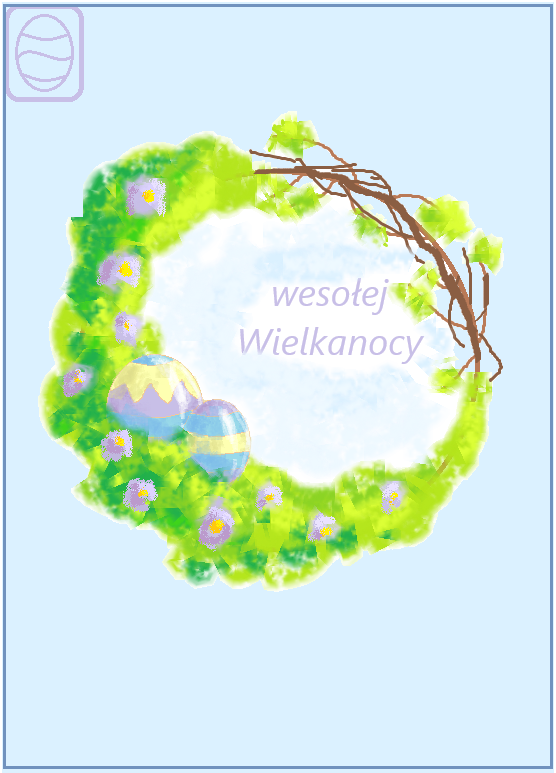 I miejsce
Maria Malcharek kl. 6b
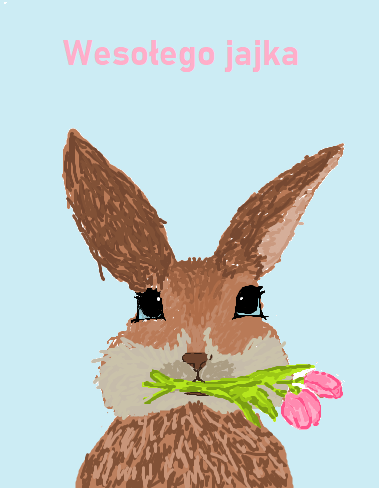 II miejsce
Julia Koperwas kl. 6b
II miejsce
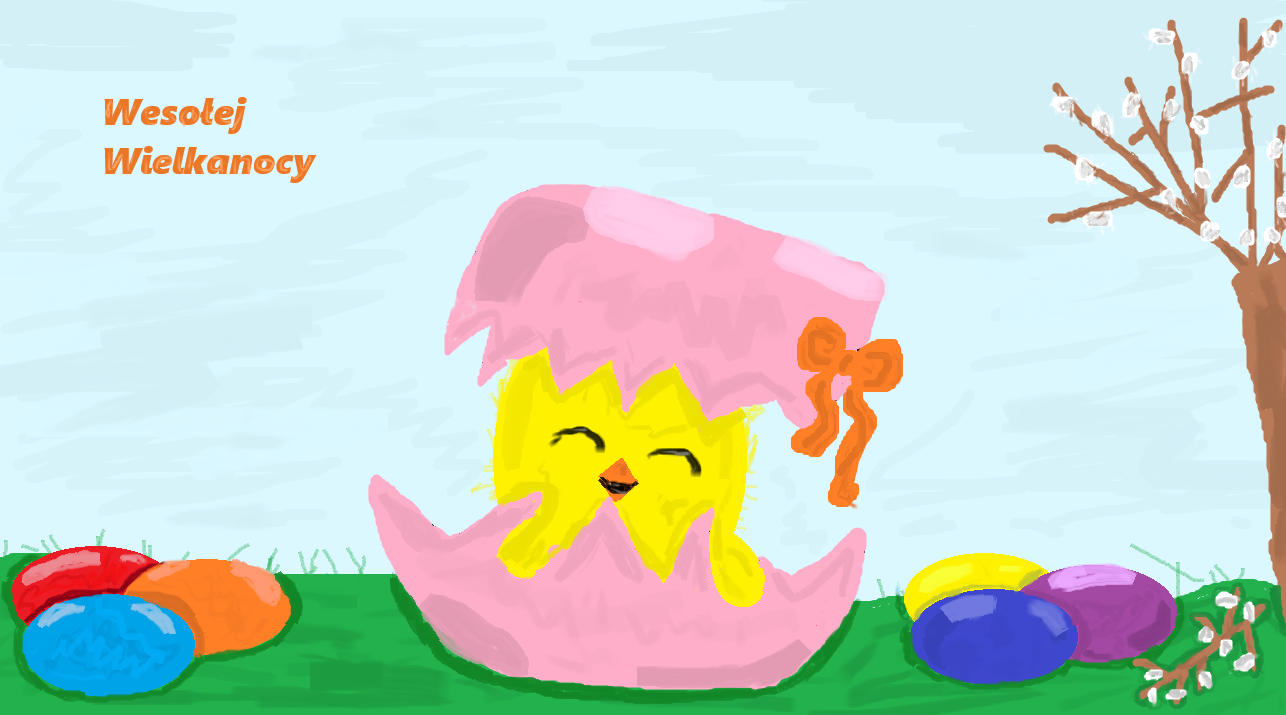 Anna Brzostek kl. 5b
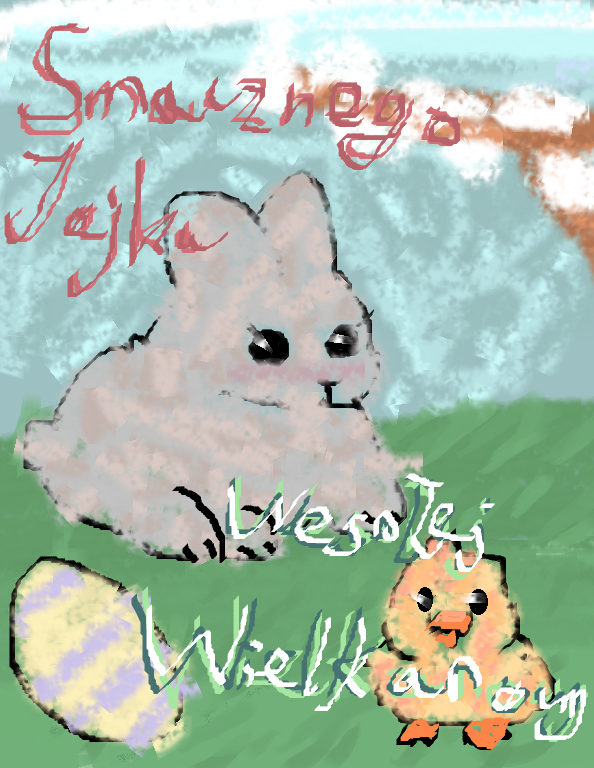 II miejsce
Jadwiga Pietrzak kl. 6a
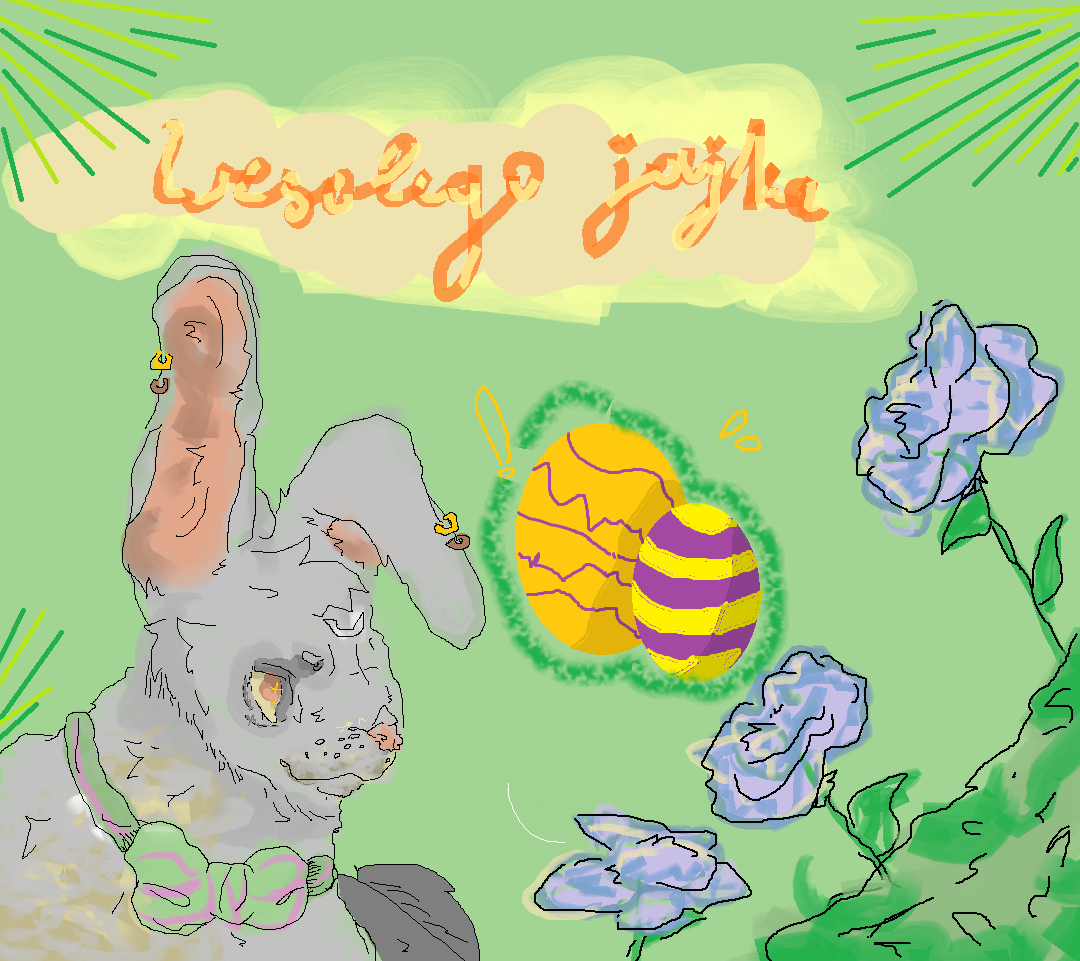 III miejsce
Yeva Makieieva kl. 6b
Wyróżnienie
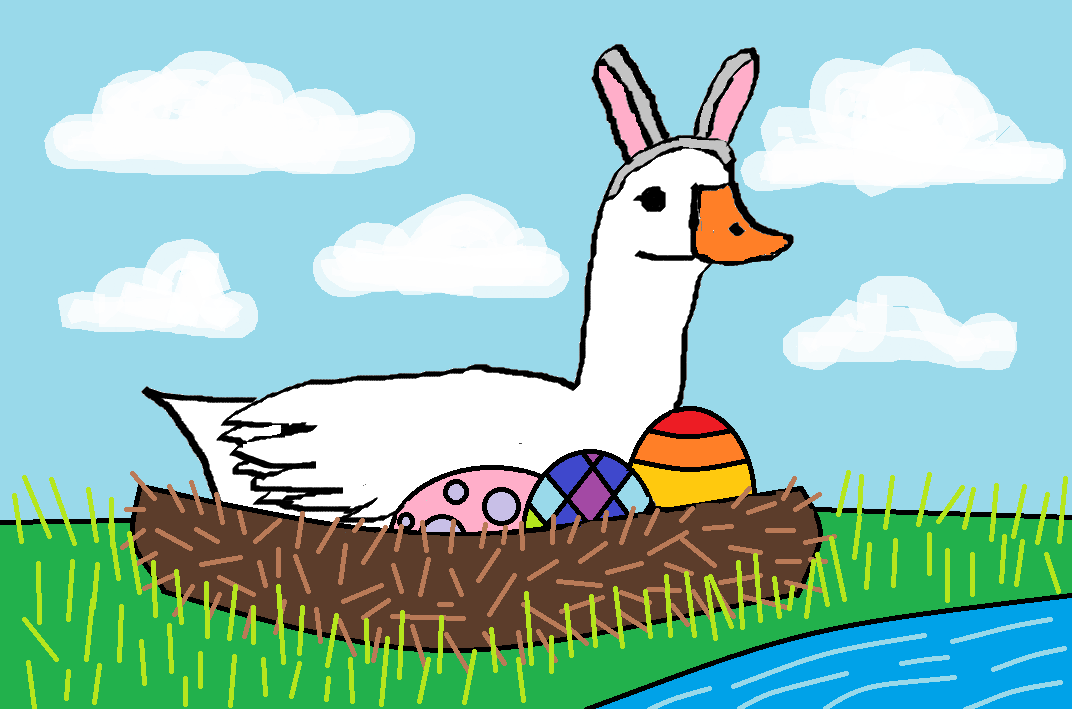 Blanka Błaszkiewicz kl. 5a
Klasy VII - VIII
I miejsce
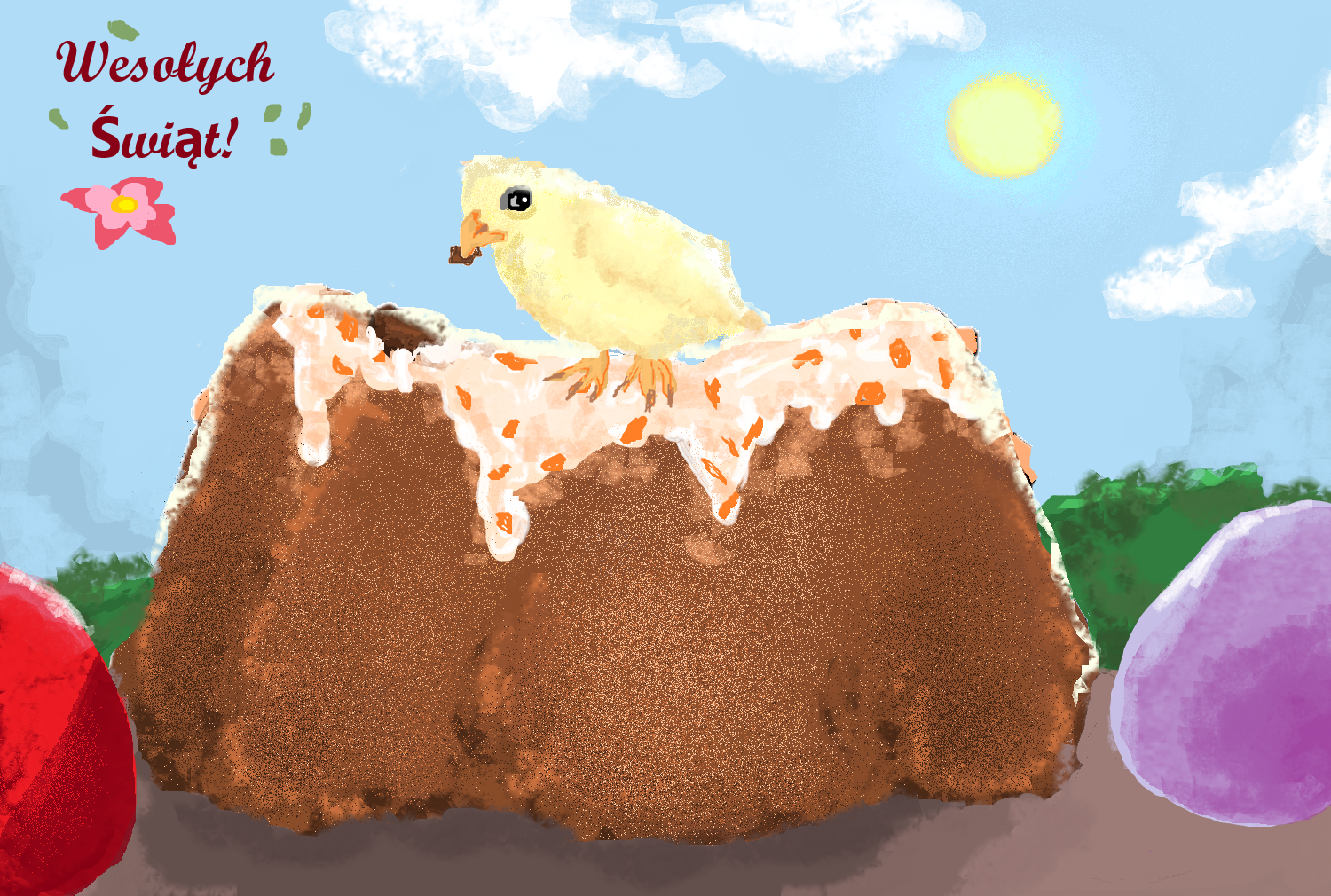 Nadia Klepacka kl. 7a
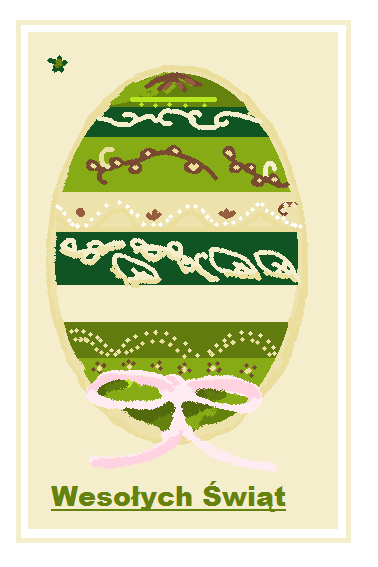 II miejsce
Hanna Laskowska kl. 7a
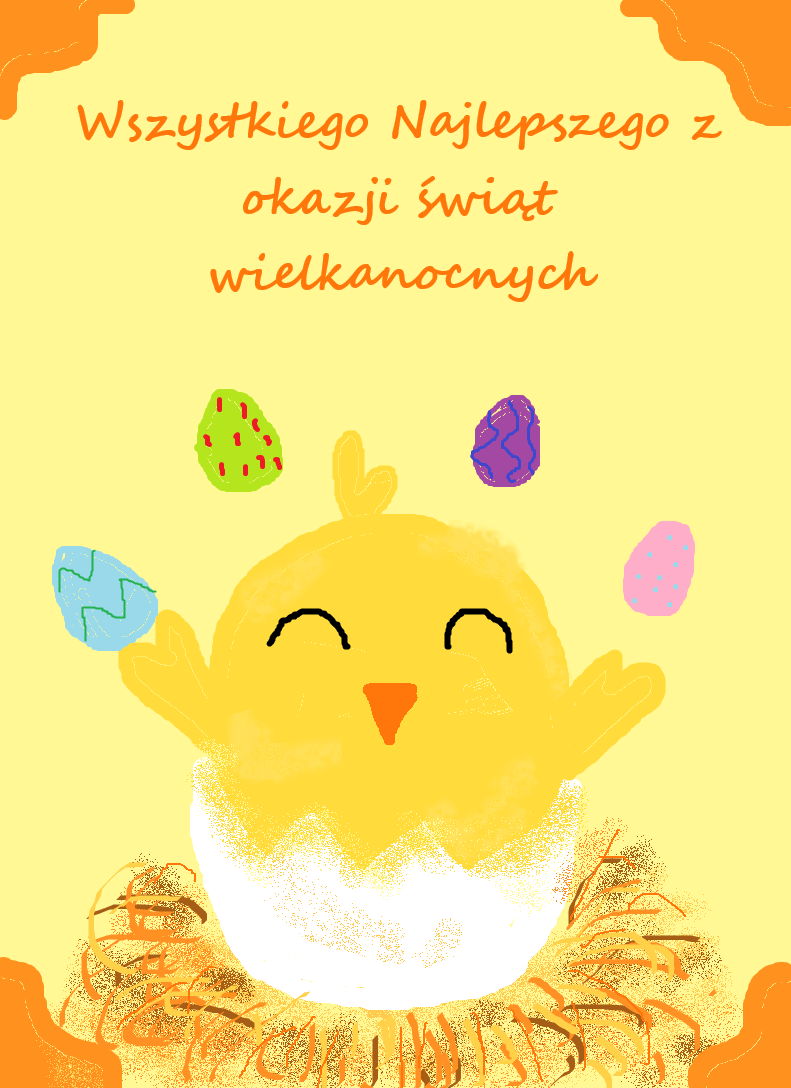 III miejsce
Maja Buchta kl. 8b
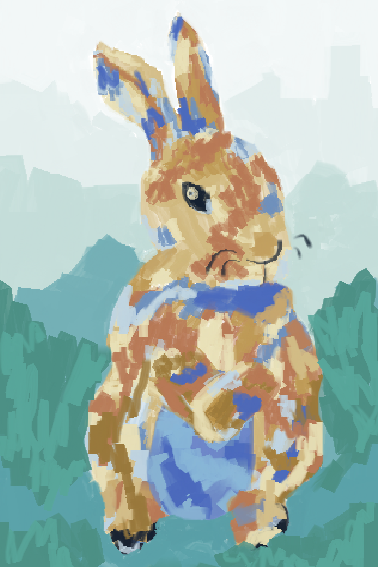 III miejsce
Katarzyna Miecznikowska kl. 7a
Inne prace
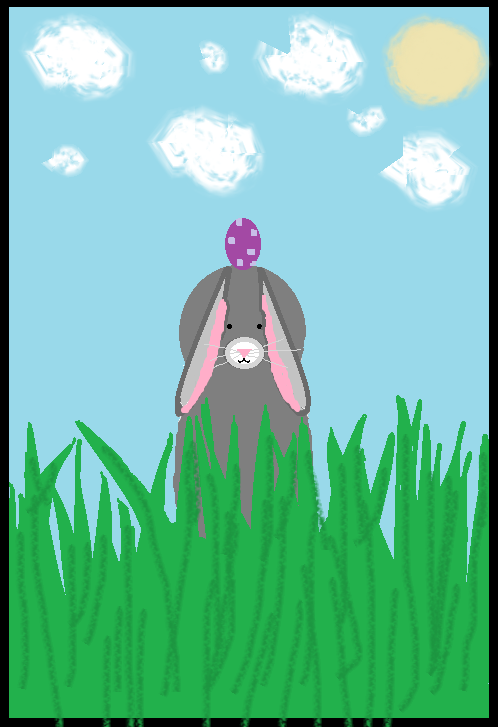 Maja Pomykoł kl. 8b
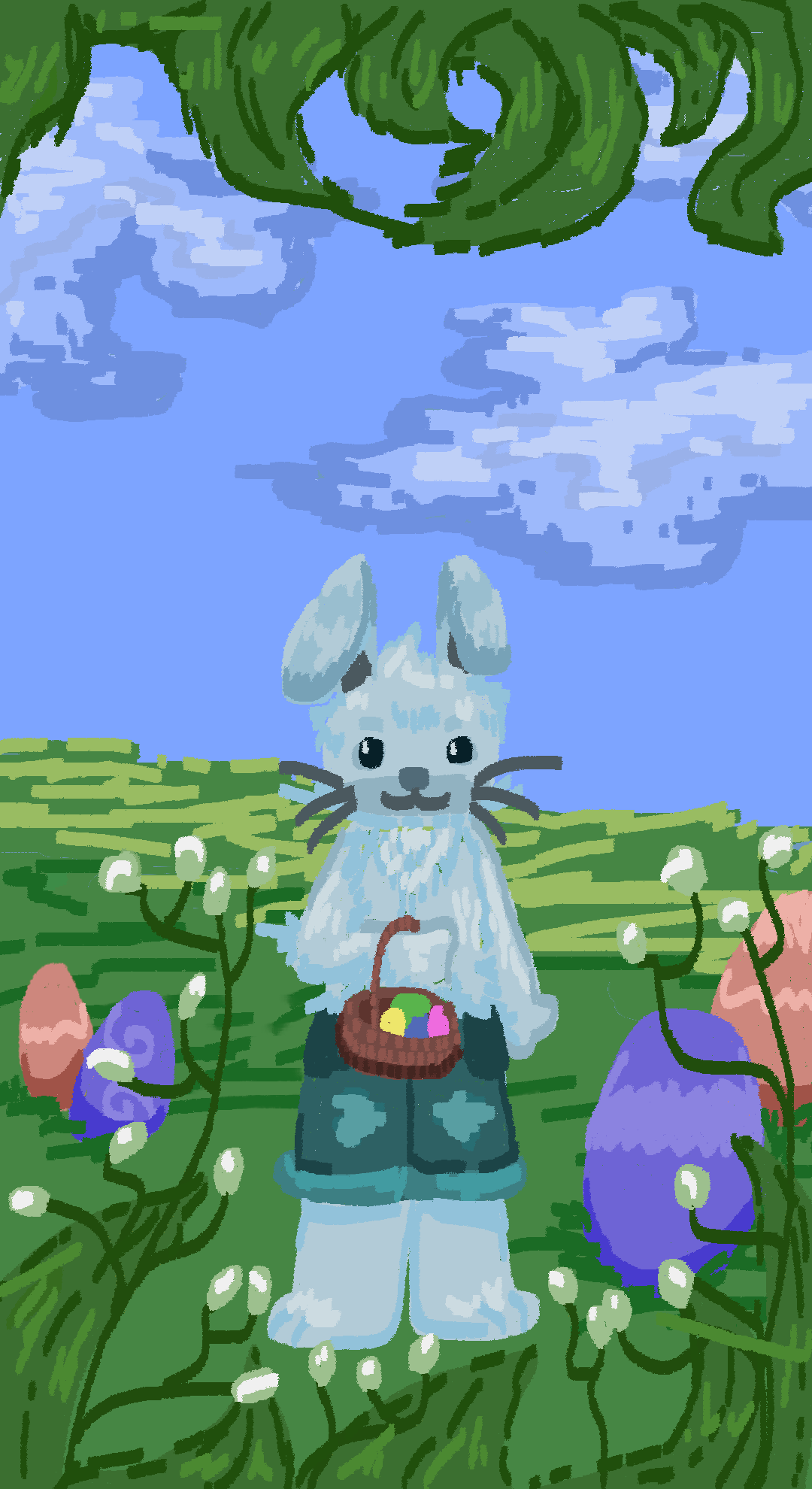 Maja Kisielewska kl. 8b
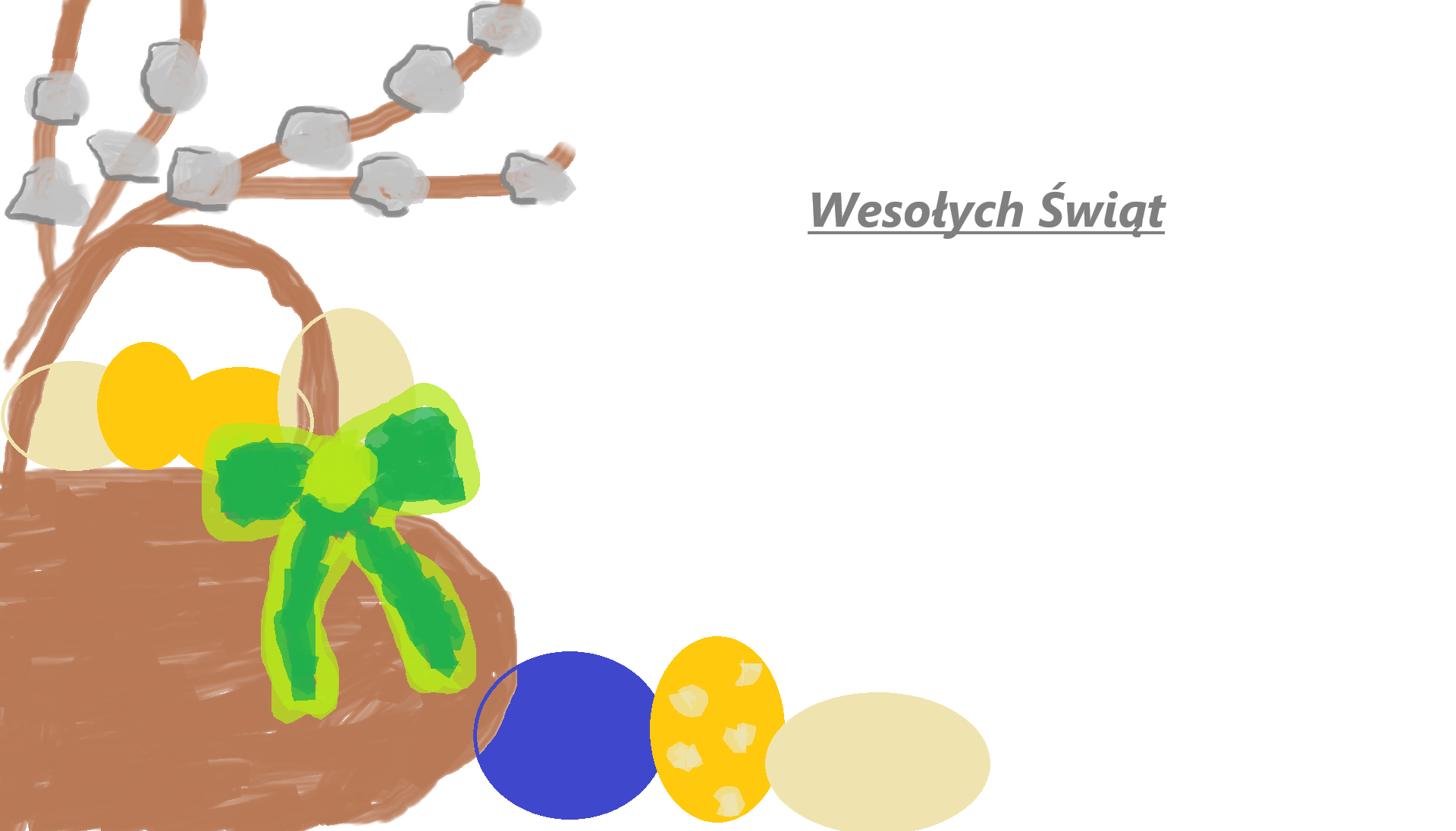 Klaudia Kotlewska kl. 7a
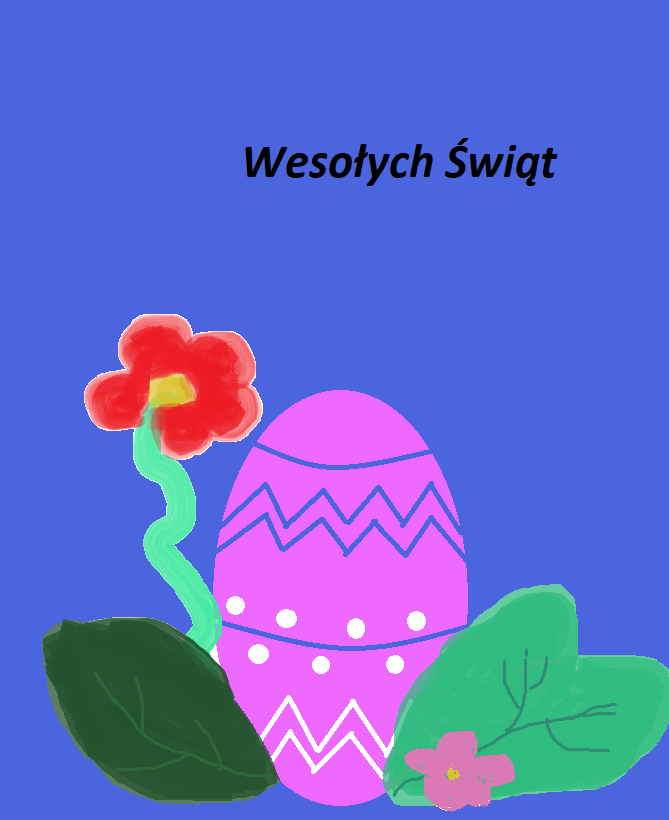 Aleksandra Staszków kl. 5b
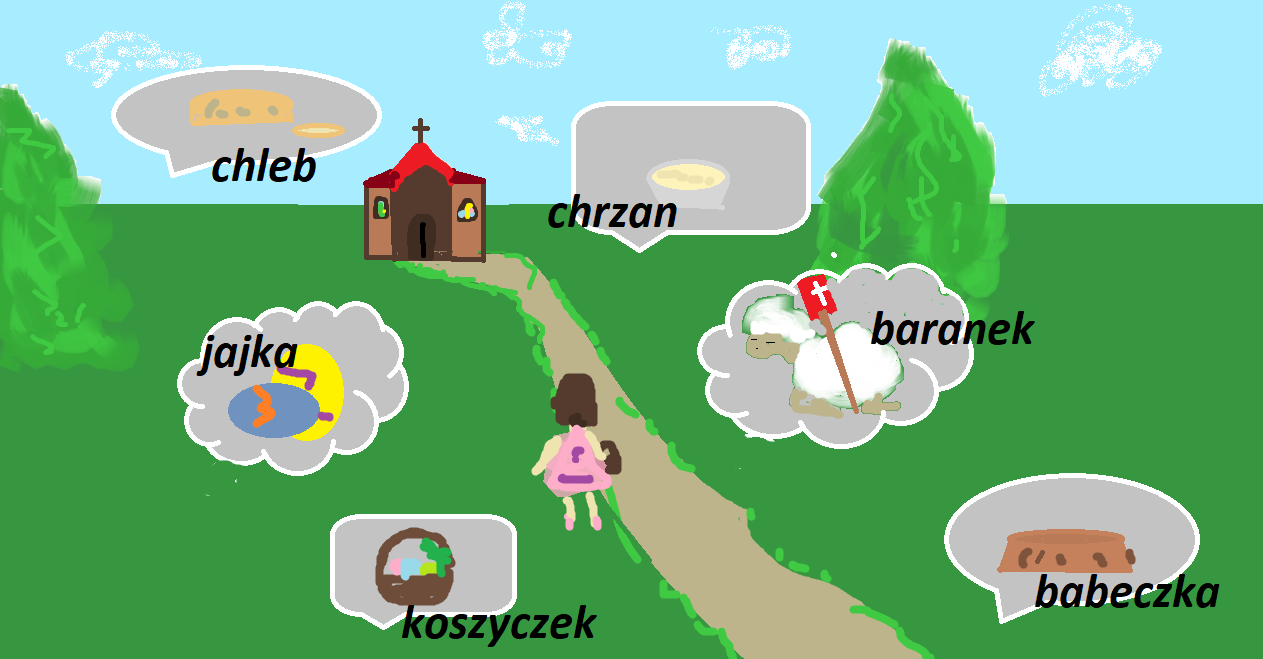 Estera Bogacz kl. 5a
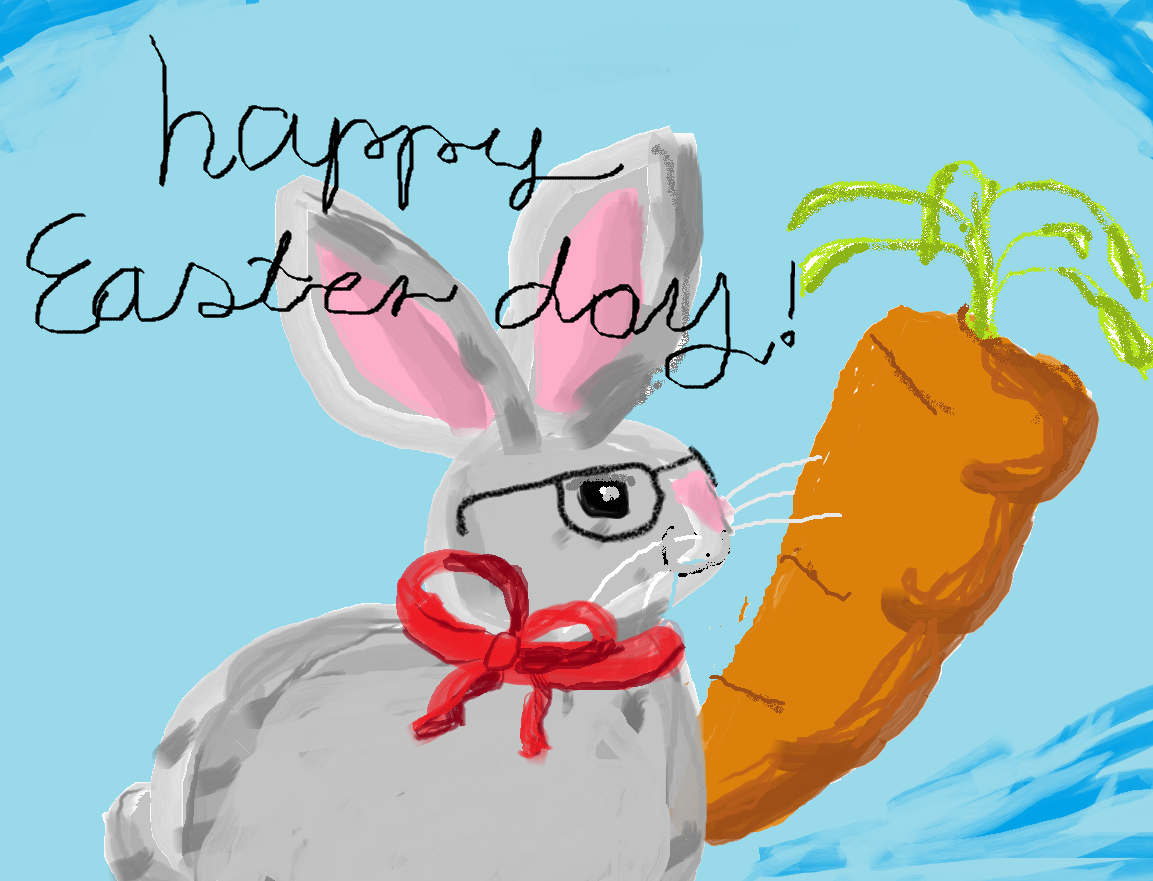 Nadia Kocur kl. 6b
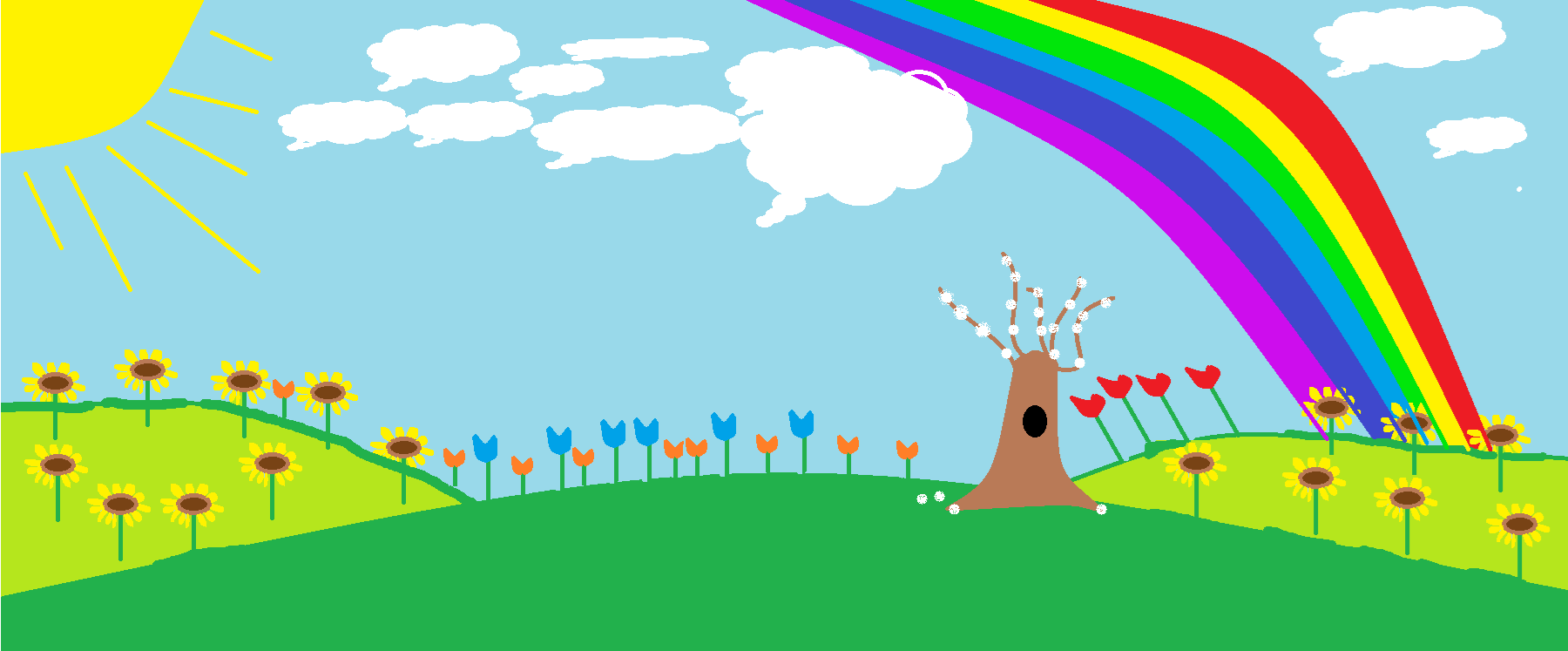 Bartosz Bureś kl. 7b
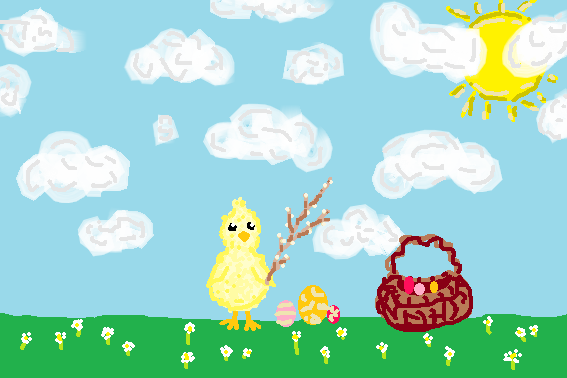 Agata Mendyk kl. 7b